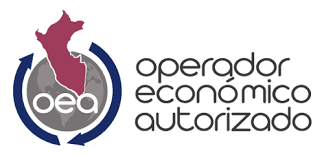 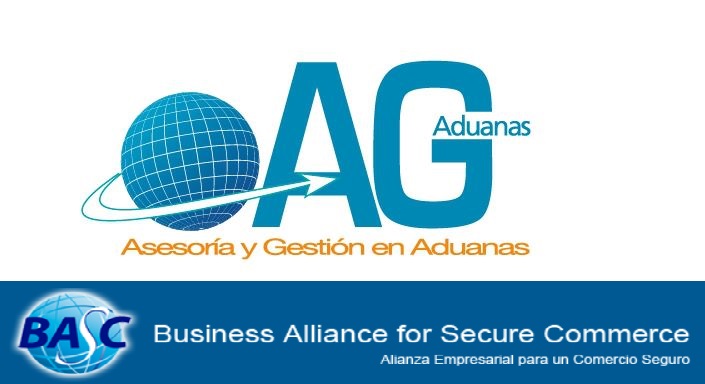 Implementación de los operadores económicos autorizados  en la gestión aduanera
Lic. Gina Guisella Herrera Palacios
Coordinadora Comercial en Asesoría y Gestión en Aduanas S.A.
Representante OEA- Coordinadora BASC
Auditor Interno BASC-OEA
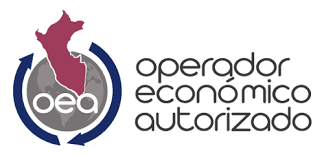 Contenido
Historia
Una mirada mundial de los AFC de la OMC
Definición : ¿Qué es OEA?  ¿Quiénes pueden ser OEA?
Importancia del operador OEA
Requisitos para ser OEA
Programa de Gestión de la Seguridad de la Cadena Logística-OEA
Ventajas de ser OEA.
Beneficios de ser OEA.
Procedimiento ante la Sunat para ser OEA
Situación actual nacional  de los OEA
Contenido
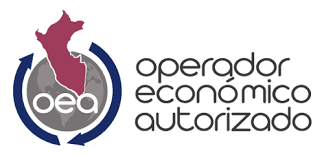 Un comparativo de ser OEA  no tener OEA (costos, demoras, riesgos) desde el punto de vista Agencia de Aduana
SGCS BASC y sus implicancias en el comercio internacional.
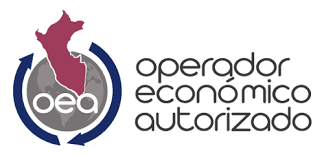 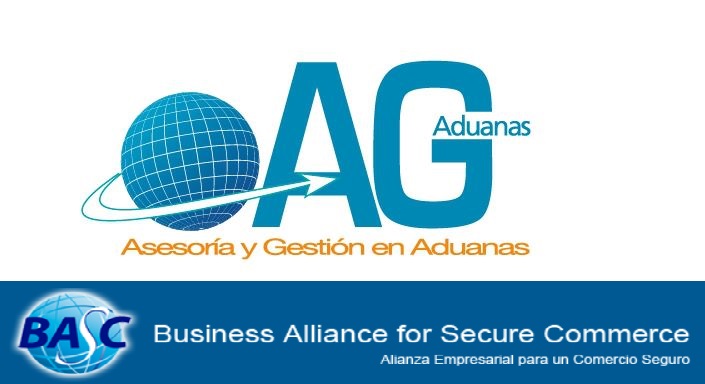 HISTORIA
La figura del OEA surgió como respuesta a las iniciativas del Marco Normativo SAFE de la Organización Mundial de Aduanas (OMA), del Programa de Seguridad en Materia Aduanera de la Comisión Europea y del Acuerdo Comercio-Aduanas Contra el Terrorismo (C-TPAT por sus siglas en inglés) de la aduana de Estados Unidos.El OEA nace de la reunión de la asamblea general de Organización Mundial de las Aduanas del año 2005, mediante el marco normativo SAFE, un documento mediante el cual se adoptaron medidas para asegurar y facilitar el comercio.
El acuerdo de facilitación del comercio
Entró en vigor el 22 de febrero de 2017.
Contiene las siguientes disposiciones para agilizar : el movimiento, el levante y el despacho de las mercancías, incluidas las mercancías en tránsito-
Se establecen medidas para una cooperación efectiva entre autoridades aduaneras y otras autoridades competentes en las cuestiones relativas a la facilitación del comercio y el cumplimiento de los procedimientos aduaneros.
Promueve la asistencia técnica y creación de capacidad en esta esfera. 
Mayor información: https://www.wto.org/spanish/tratop_s/tradfa_s/tradfa_s.htm#II
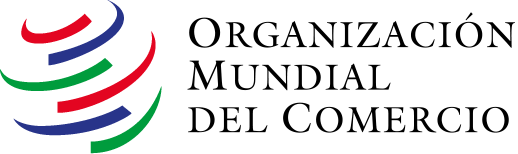 Facilitación del comercio: menos papeleo en las fronteras
Mayor información https://www.wto.org/spanish/res_s/publications_s/wtr15_s.htm
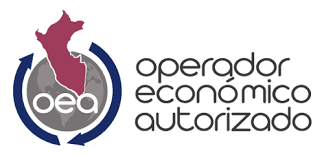 ¿Qué es?
Operador de comercio exterior certificado por la SUNAT que cumplen los requisitos de nivel de seguridad, registros contables y solvencia financiera. 
Se encuentra dentro del marco SAFE de la OMA.
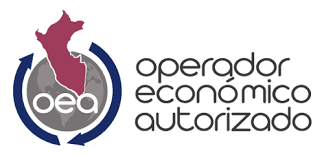 Base legal
Ley General de Aduanas, Decreto Leg. N°1053
Norma Reglamento de Certificación del Operador Económico Autorizado, aprobado por Decreto Supremo Nº 184-2016-EF, publicado el 5.7.2016. 
Modifican el Procedimiento General “Certificación del Operador Económico Autorizado” DESPA.PG.29 (versión 3) Resolución de Intendencia Nacional N° )aprobado con Resolución de Intendencia Nacional N°000061-2022/SUNAT.
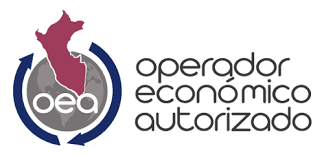 ¿Quiénes pueden ser oea?
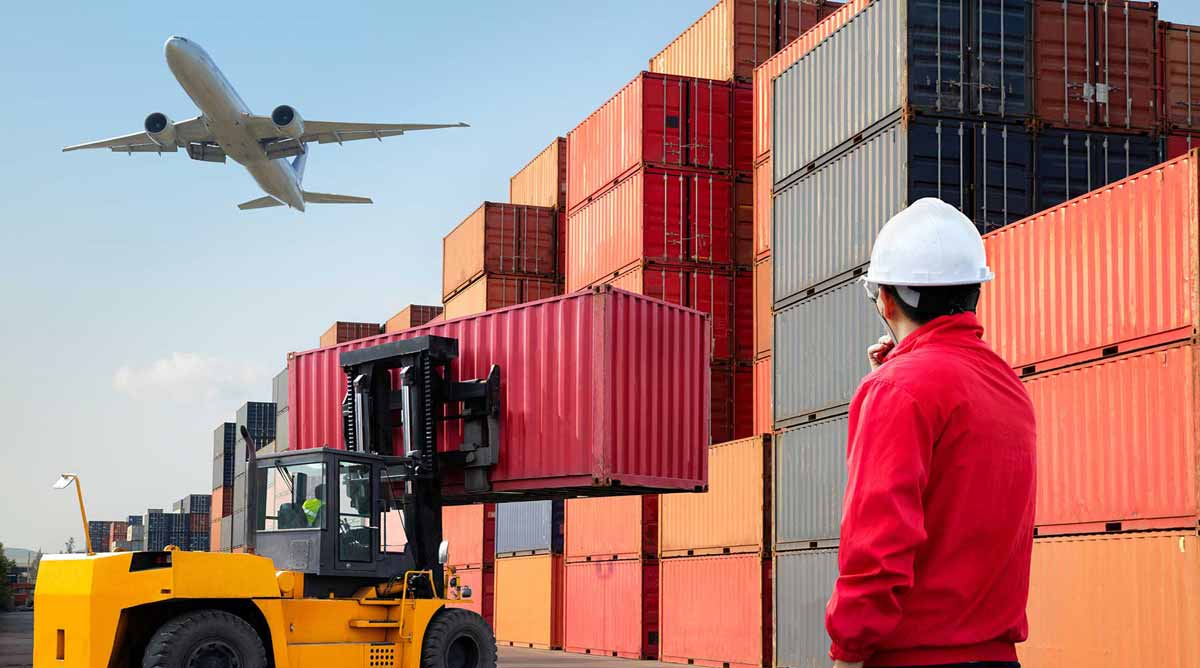 Exportadores
Importadores
Almacenes autorizados
Agente de Aduanas
Empresas de servicio de entrega rápida
Empresas de cualquier régimen laboral según sector, actividad y tamaño
Esta certificación es otorgada previa aprobación de la SUNAT; de manera gradual se incluirán a otros operadores de Comercio Exterior.
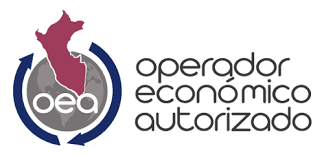 Importancia
La certificación OEA garantiza la seguridad de la empresa y sus socios estratégicos a nivel internacional mediante estándares mínimos de seguridad.
Permite tener una mayor trazabilidad en la cadena logística y es un intrumento que mejora la competitividad en el mercado nacional y global.
Además ofrece una serie de ventajas en cuanto a la atención preferente, facilidades en los acuerdos mutuos, control y simplificación aduanera
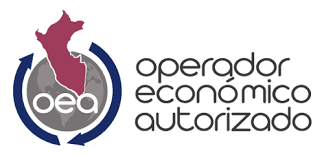 Requisitos para ser oea
Requisitos para ser oea
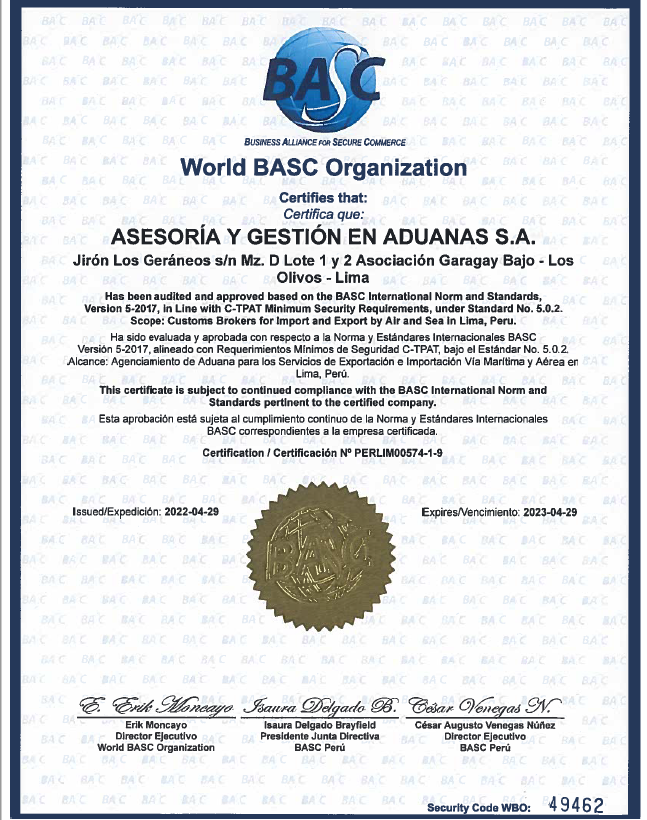 Nivel de seguridad adecuado: Sistema de gestión en control y seguridad bascBASC -Business Alliance for Secure Commerce
Es una alianza empresarial internacional que promueve un comercio seguro en cooperación con gobiernos y organismos internacionales. Promueve el comercio internacional seguro
https://www.bascperu.org/basc3.php
Amenazas al comercio internacional
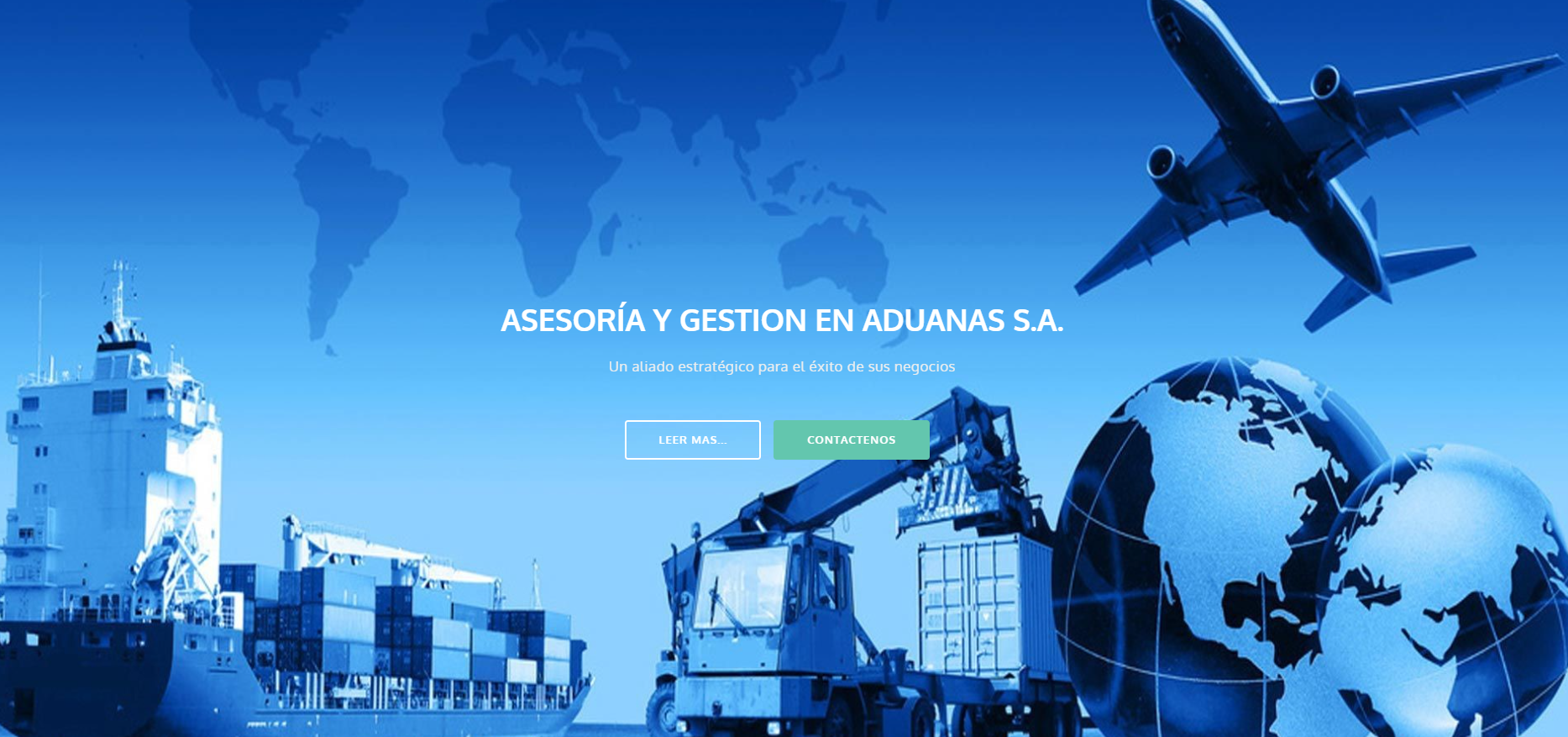 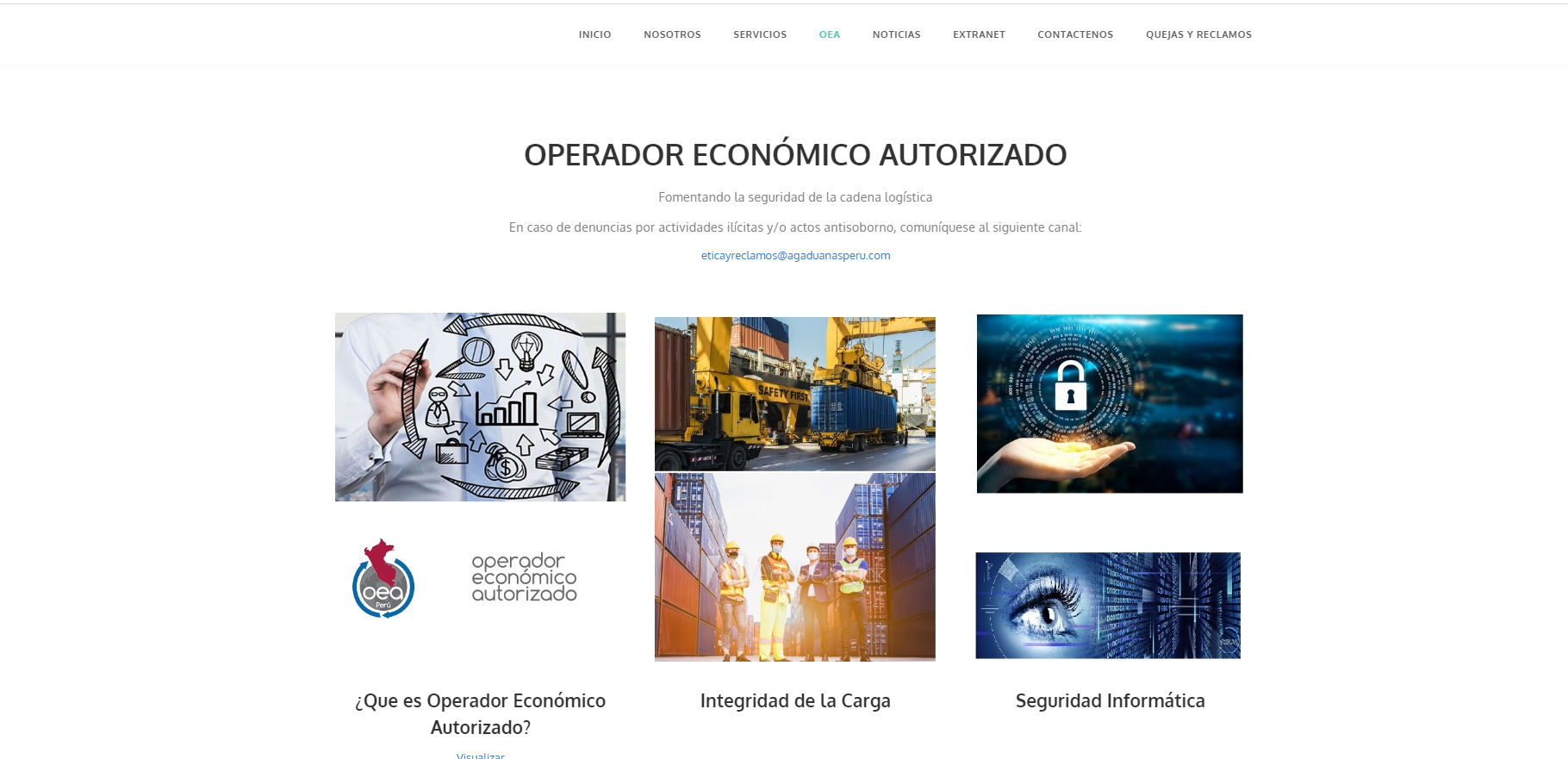 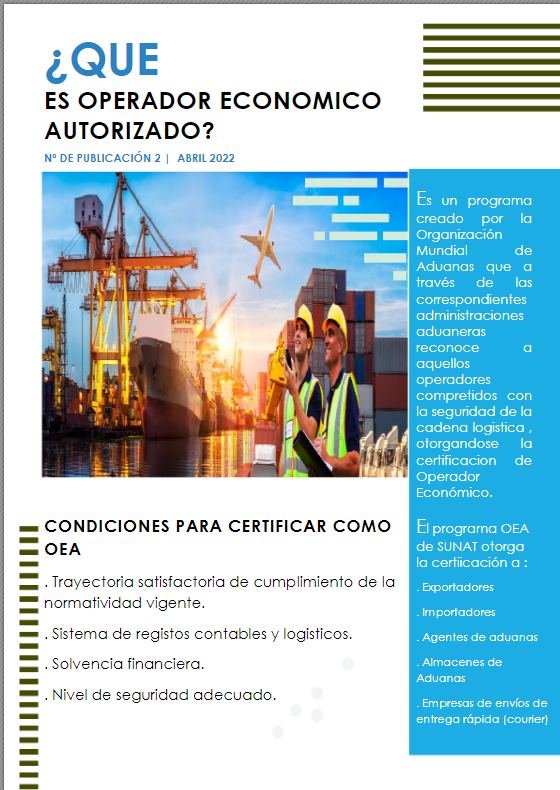 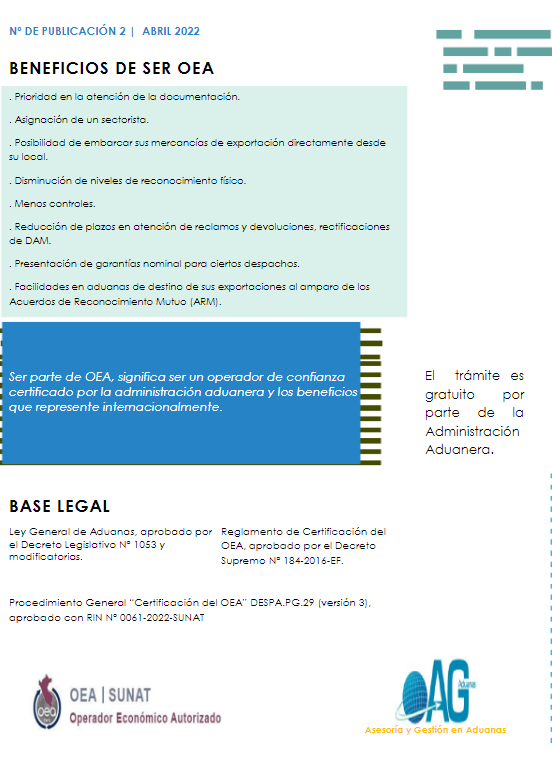 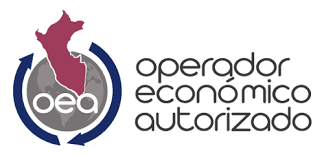 BENEFICIOS DE OBTENER LA CERTIFICACION OEA
Regularización y rectificación automática de datos en DAM y recepción de mercancias.
Aprobación automática de restitución de derechos.
Aprobación de la solicitud de reconocimiento físico en el local designado por el exportador.
Nos permite reducir el impacto en los canales de control: Reducción de inspecciones físicas ( menos canal rojo) y documentarias (menos canal naranja) y más canal verde.
Garantia nominal.
Capacitación especializada y exclusiva
Atención personalizada: Asignación de sectorista, punto de contacto OEA
Facilidades en atención preferente.
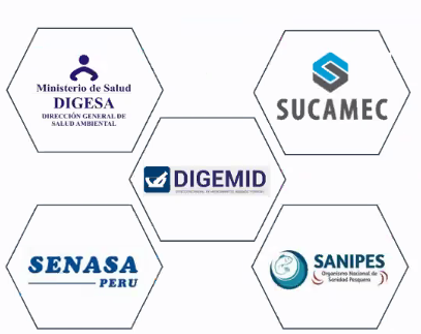 Procedimiento ante oea sunat
Evolución de los oea en el perú
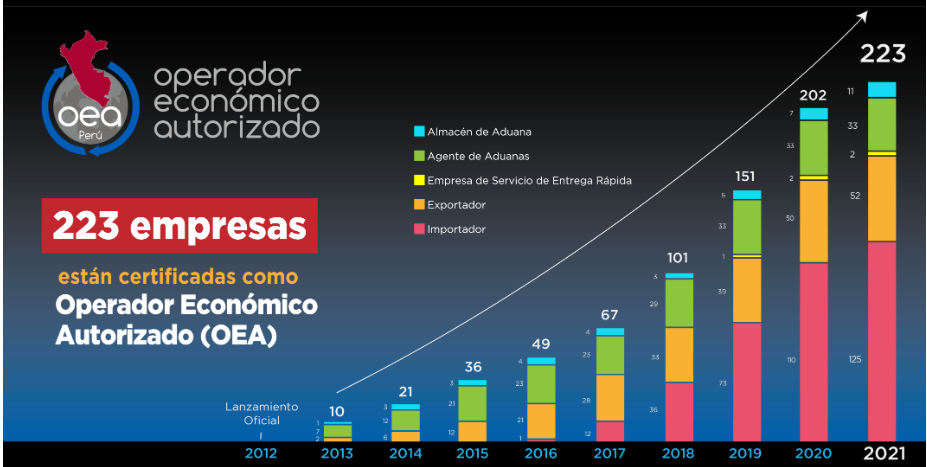 Fuente: OEA SUNAT
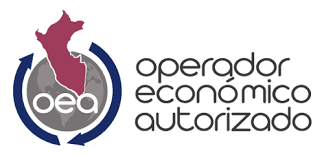 Situación actual oea 2022
309 operadores económicos autorizados
85 empresas exportadoras
171 empresas importadoras
5 depósitos temporal
4 depósitos aduaneros
40 agentes de aduanas
2 empresas de servicio de envío de entrega rápidas
Fuente: https://ww1.sunat.gob.pe/orientacionaduanera/oea/empresasCertificadas.html
COMPARACION ENTRE SER OEA Y NO OEA
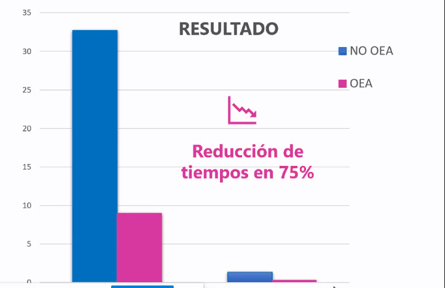 Fuente: OEA -SUNAT
Los acuerdos de reconocimiento mutuo
Es un mecanismo desarrollado por las Administraciones Aduaneras que permite que las validaciones y autorizaciones otorgadas a un OEA en el país sean reconocidas por otros países que forman parte del programa, con lo cual se da el otorgamiento de beneficios mutuos; así como también se elimina la duplicidad de  los controles de seguridad.
Perú tiene los  siguientes  Acuerdos de Reconocimiento Mutuo
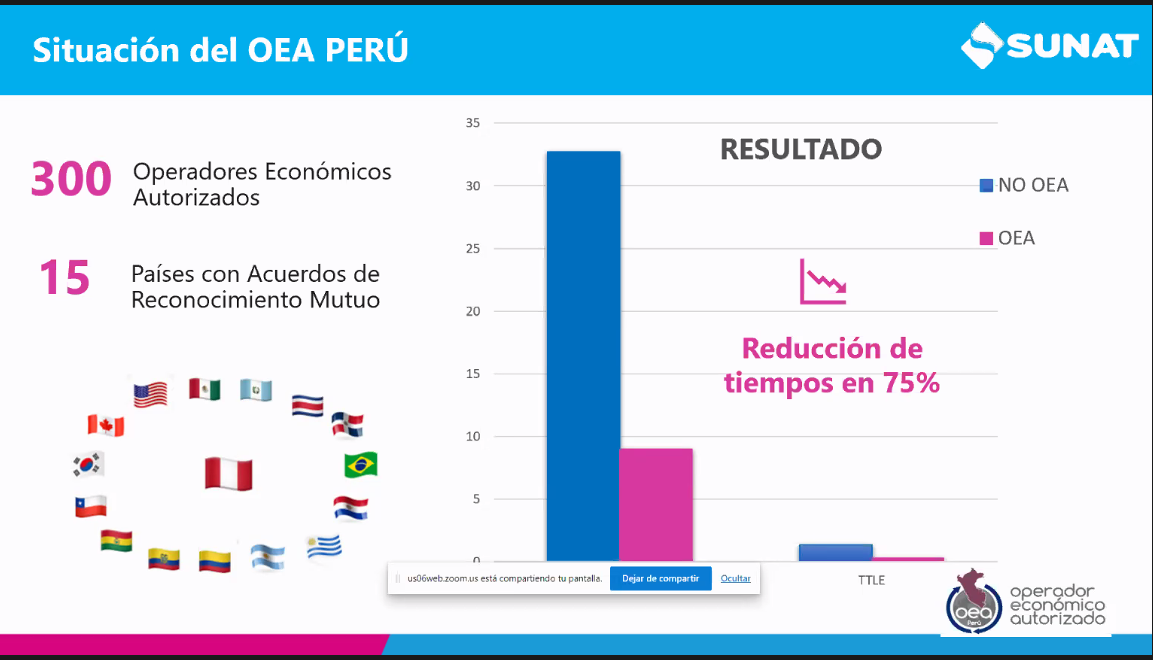 Perú - Corea del Sur
Perú – Uruguay 
Perú – Alianza del Pacífico ( Perú, México, Colombia, Chile)
Perú – EE.UU 
Perú – CAN (Perú, Colombia, Ecuador y Bolivia)
Perú – Brasil
Mercosur – Alianza del Pacífico
Perú – Guatemala
Perú – Canadá
Regional (conformado por Argentina, Bolivia, Brasil, Chile, Colombia, Costa Rica, Guatemala, Paraguay, República Dominicana y Uruguay)
Situación  mundial de los arm
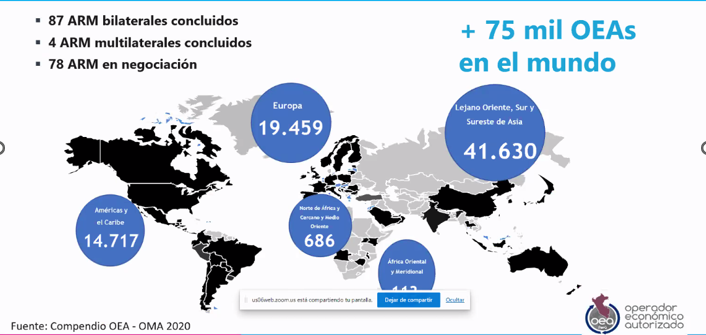 CONCLUSIONES
Asegura la trayectoria satisfactoria de cumplimiento de la normativa vigente a nivel internacional.
La certificación OEA es gratuito, voluntario y es primordial para destacarse asegurando la seguridad en todos sus procesos operativos.
Nos permite la reducción de costos y tiempos en la gestión aduanera.
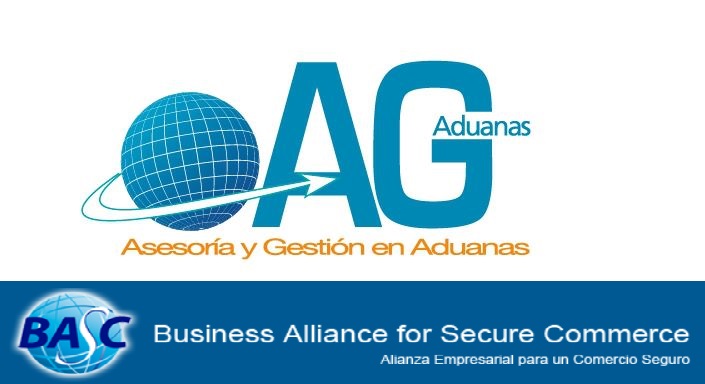 Gina Guisella herrera palacios- coordinadora comercial –representante oea gracias
gina.herrera@agaduanasperu.com
ventas@agaduanasperu.com
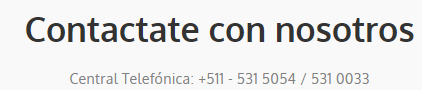